Threat landscape financial sector
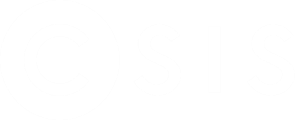 UBF, Dubai, December 2017
REST ASSURED
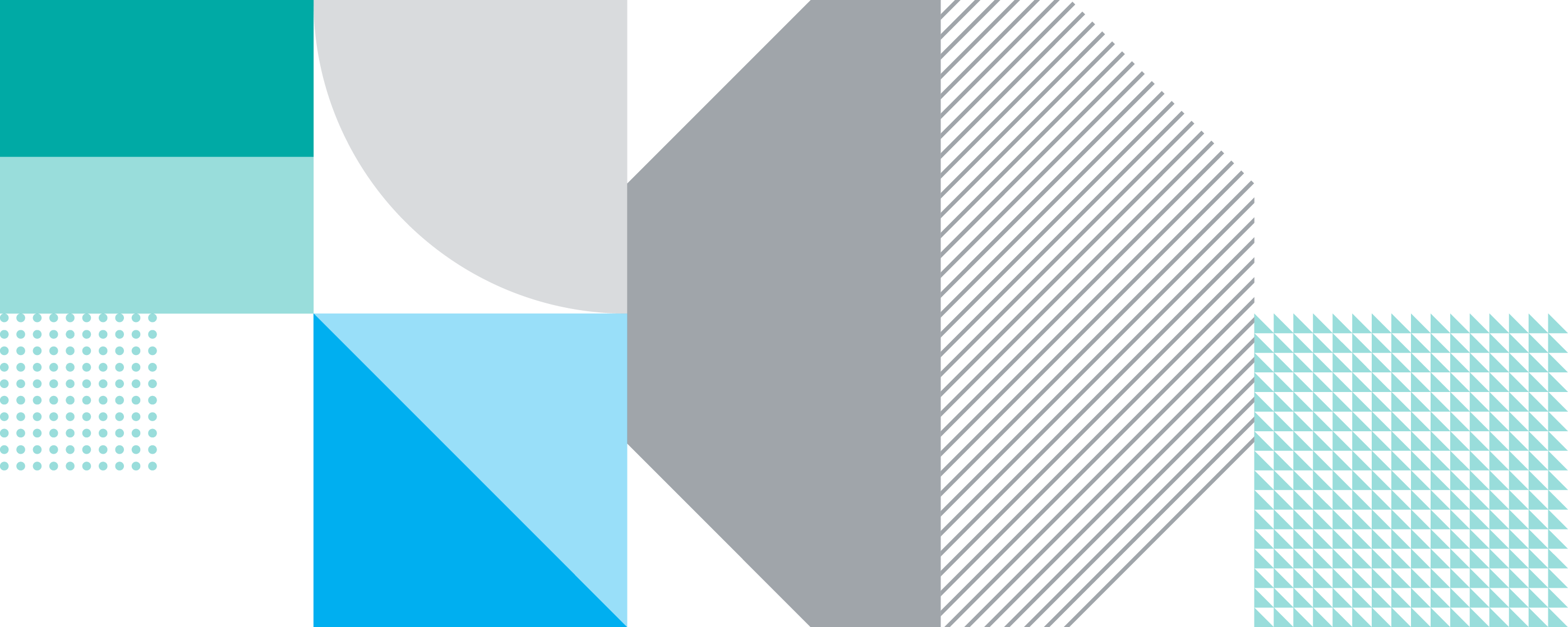 www.csis.dk
Threat landscape financial sector
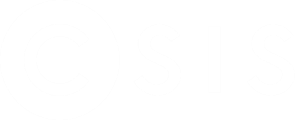 1.00          Trends - Targeting the bank customers
2.00          Trends - Targeting the banks
3.00          Summary
Agenda
Threat landscape financial sector
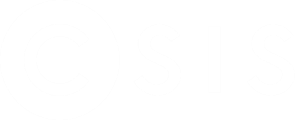 1.00
Trends - Targeting the bank customers
Sophisticated malware attack
Distributing malware such as Trickbot
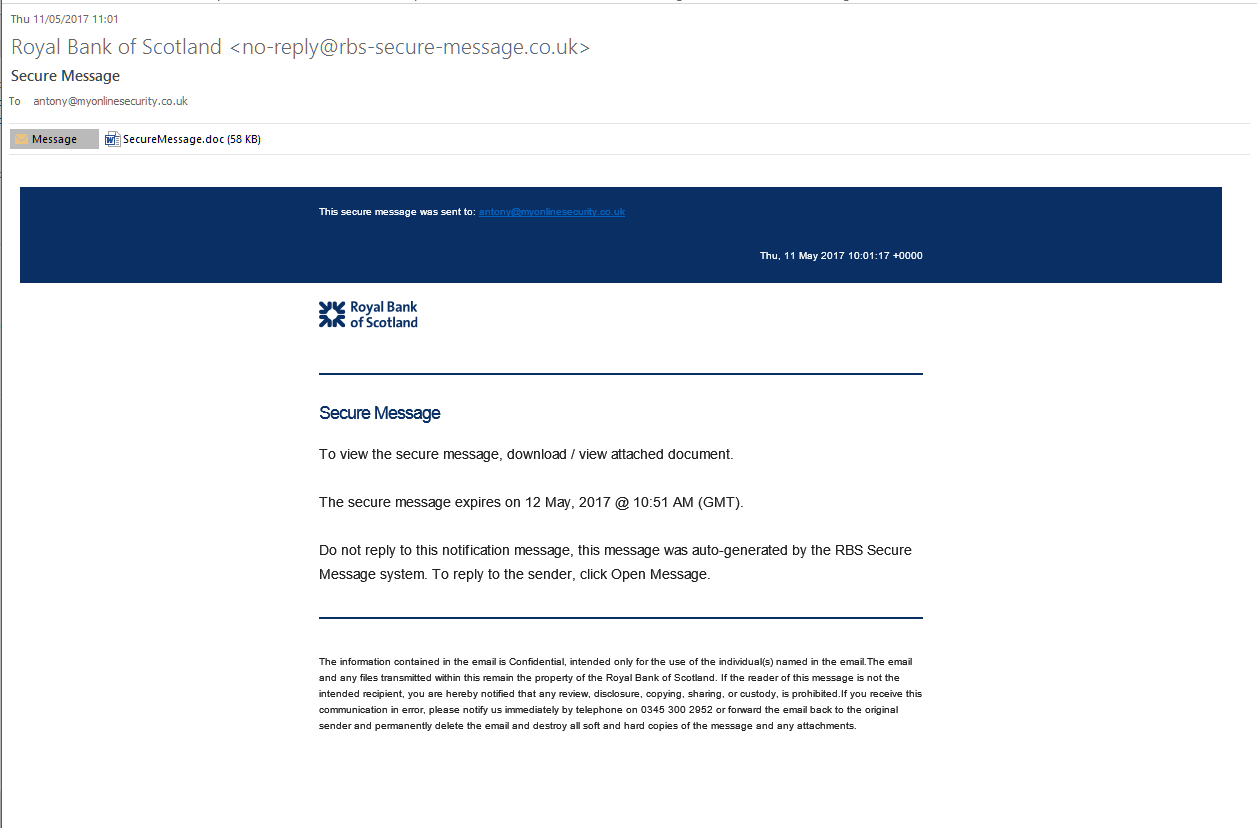 4
Sophisticated malware attack
Malware configuration file for Trickbot includes dedicated targets
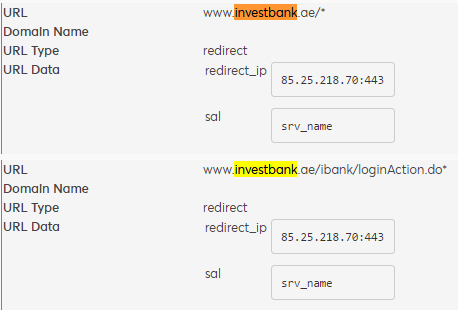 5
Sophisticated malware attack
Example on how Trickbot is able to circumvent two-factor authentication
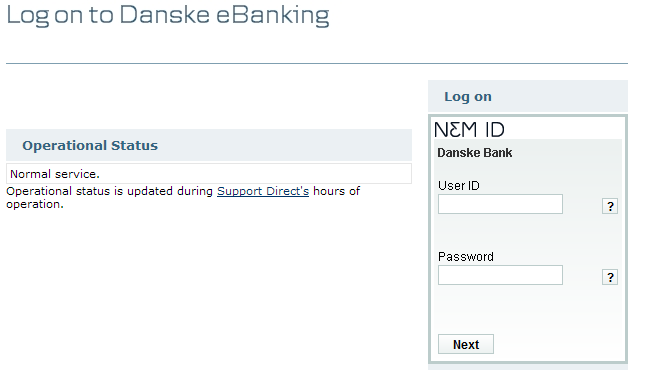 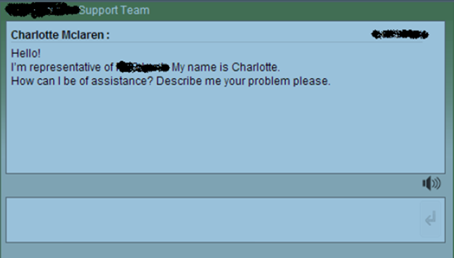 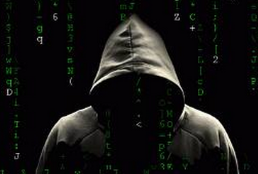 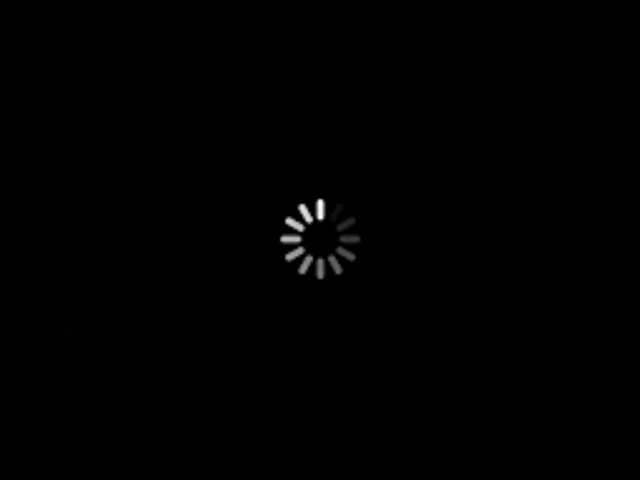 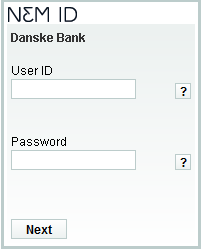 08080808
1234
*******
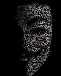 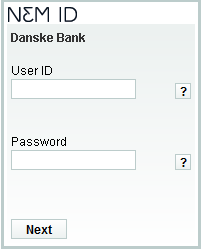 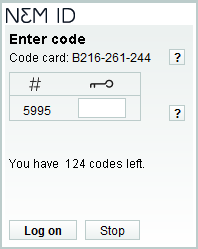 08080808
*******
6
10-12-2017
CEO and supplier/vendor fraud
Either compromising mail systems or using typo squatting domains
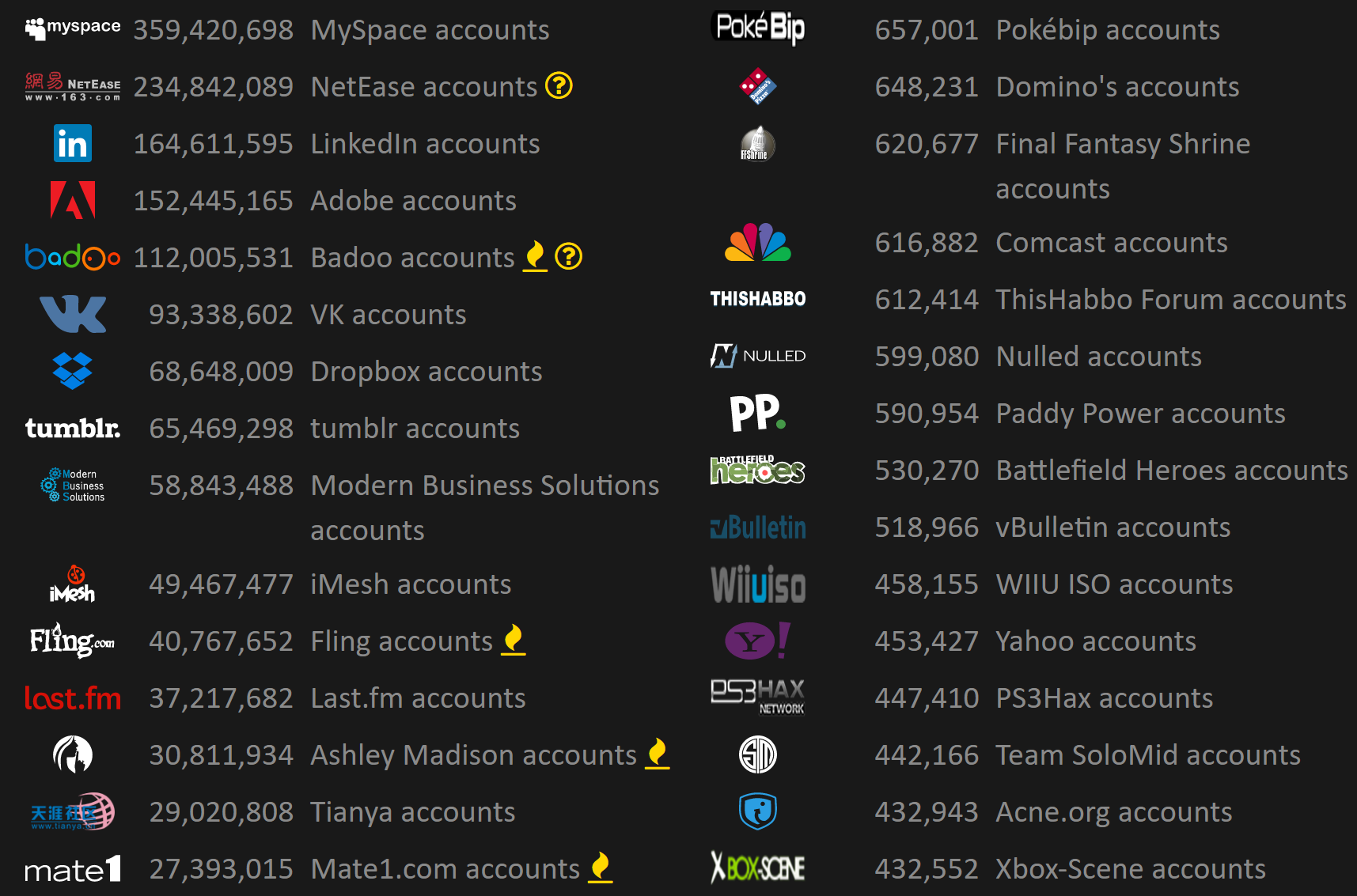 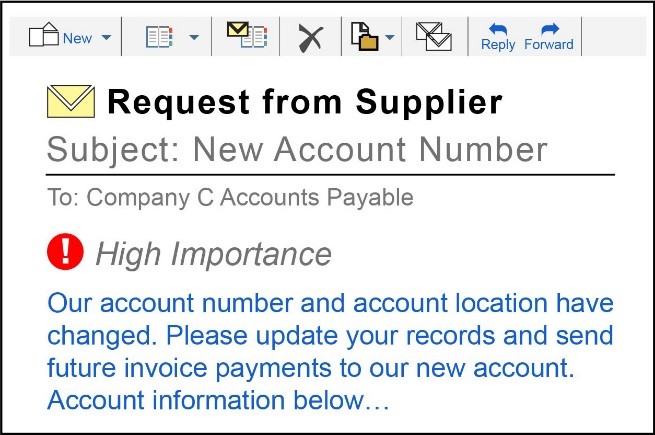 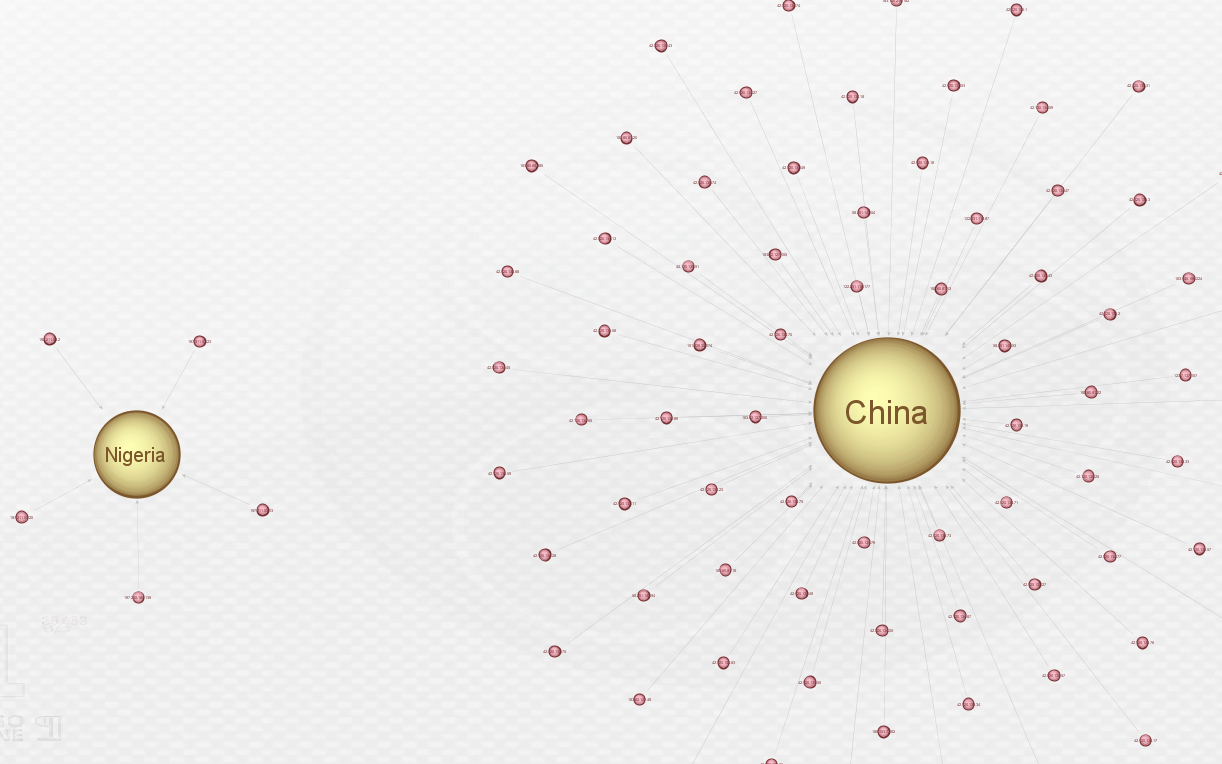 7
Smaller, more targeted phishing campaigns
Try to phish both credit cards and/or login credentials
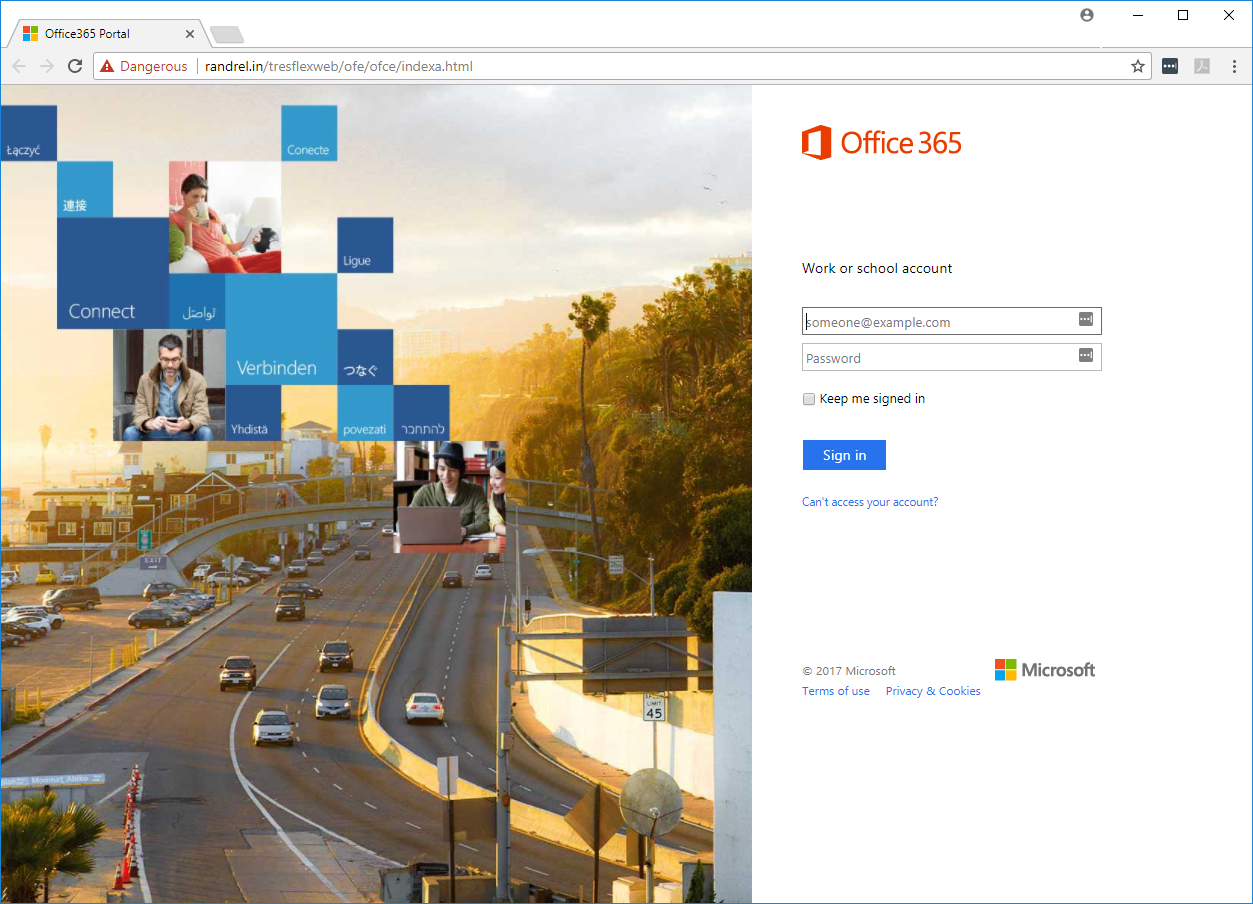 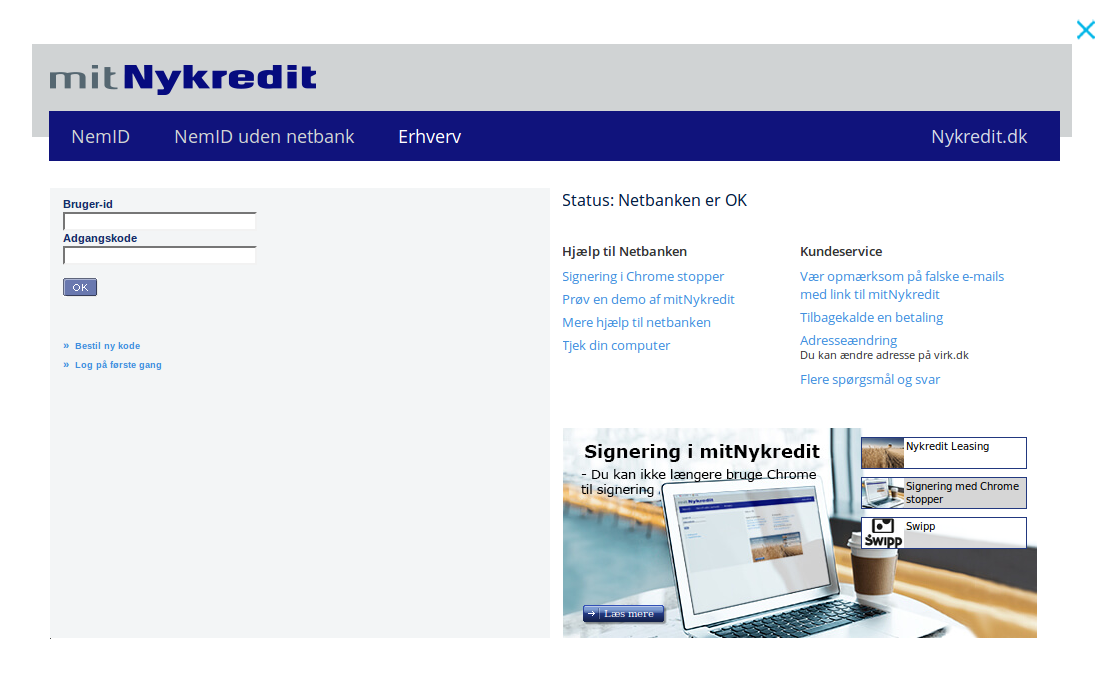 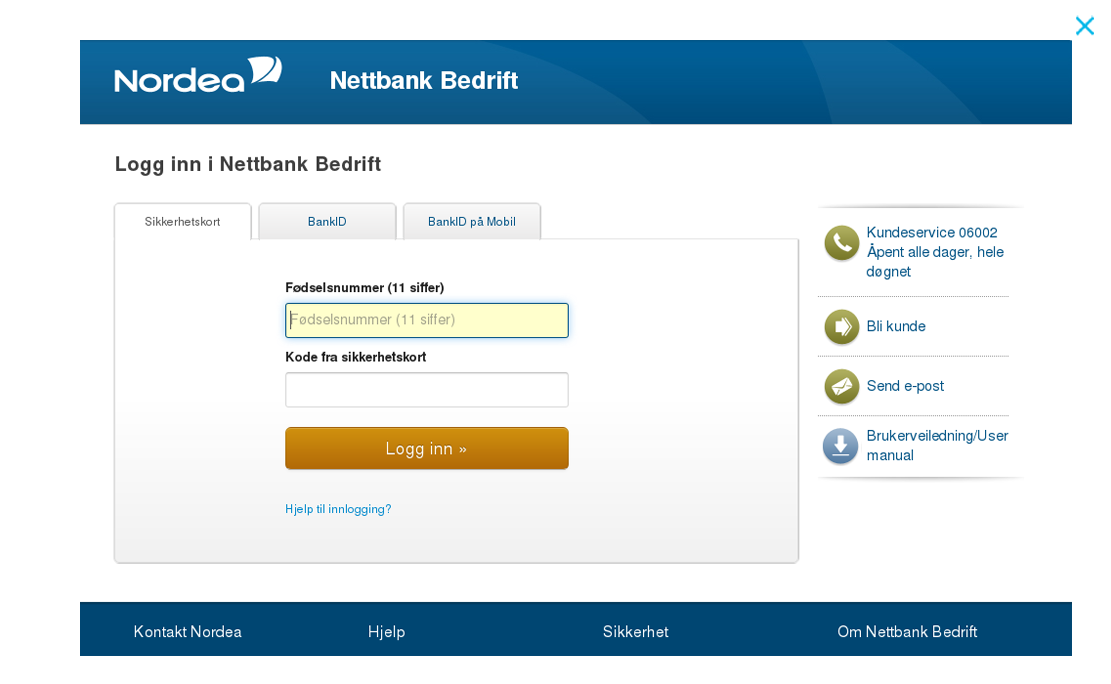 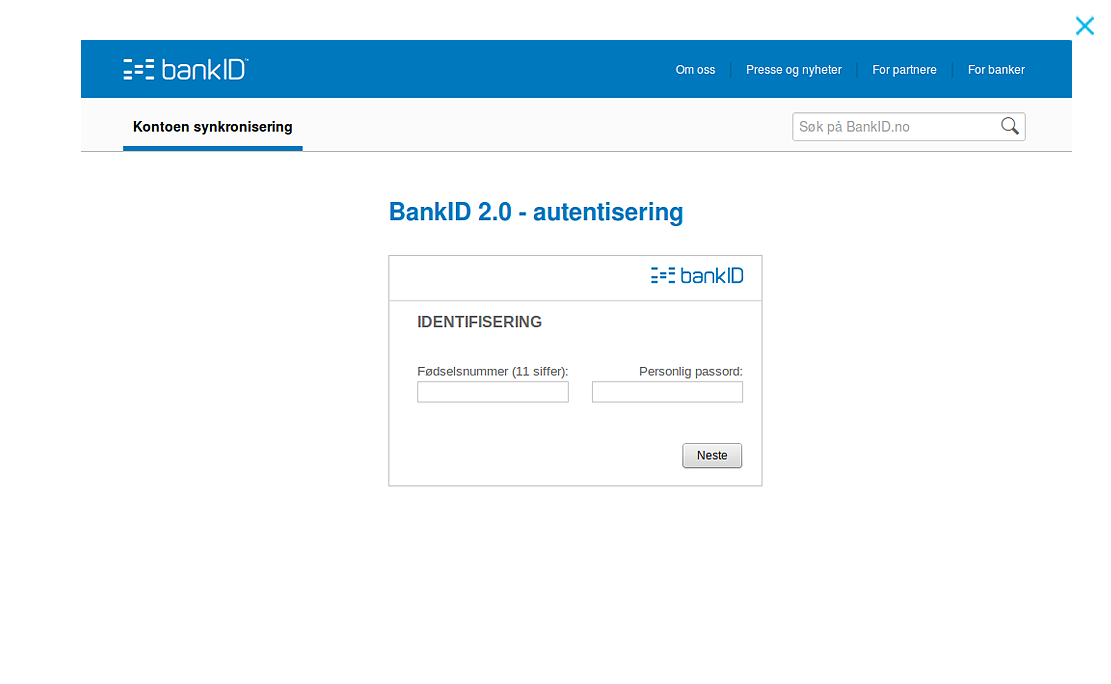 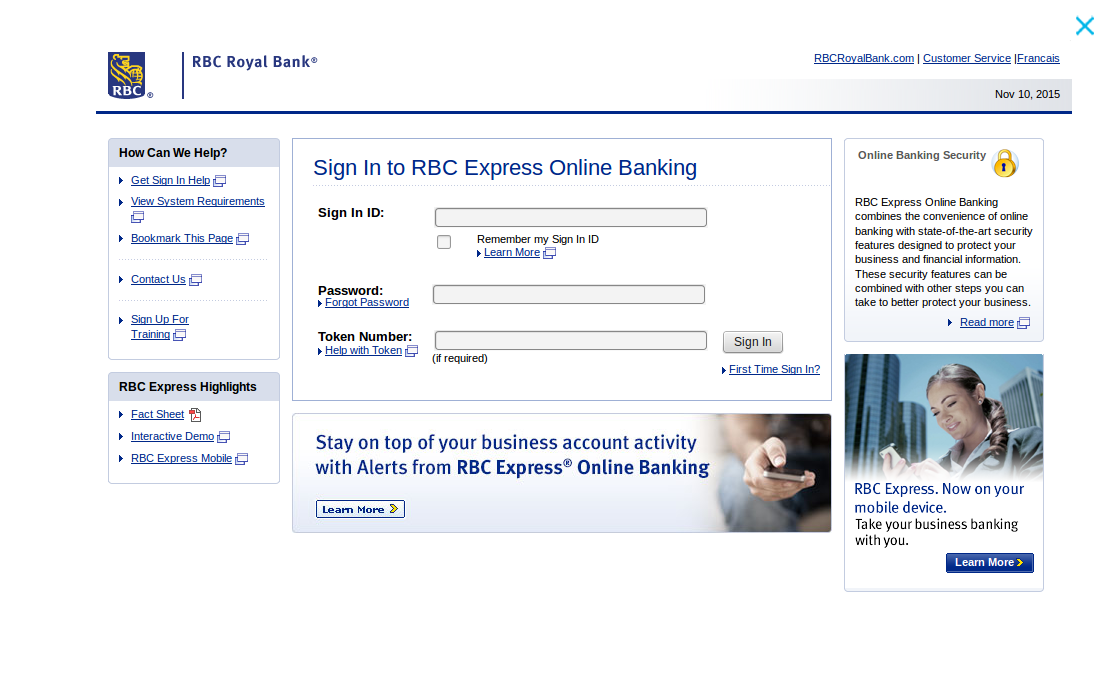 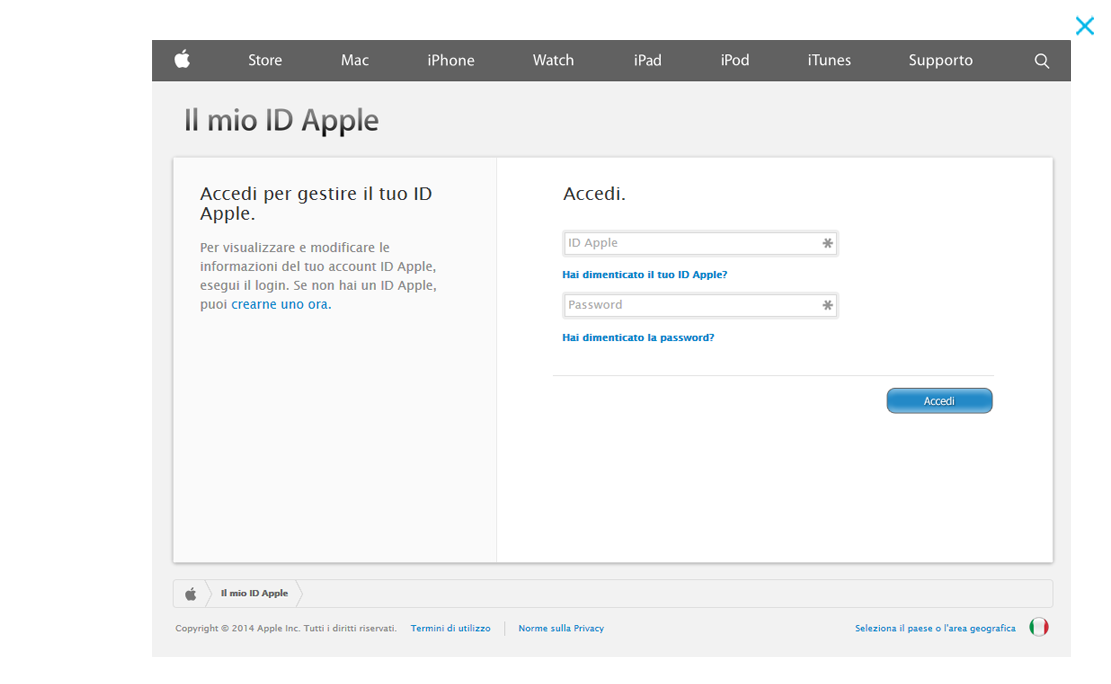 8
Mobile malware primarily targeting Android
Most mobile malware is only advanced phishing attacks (overlay attacks)
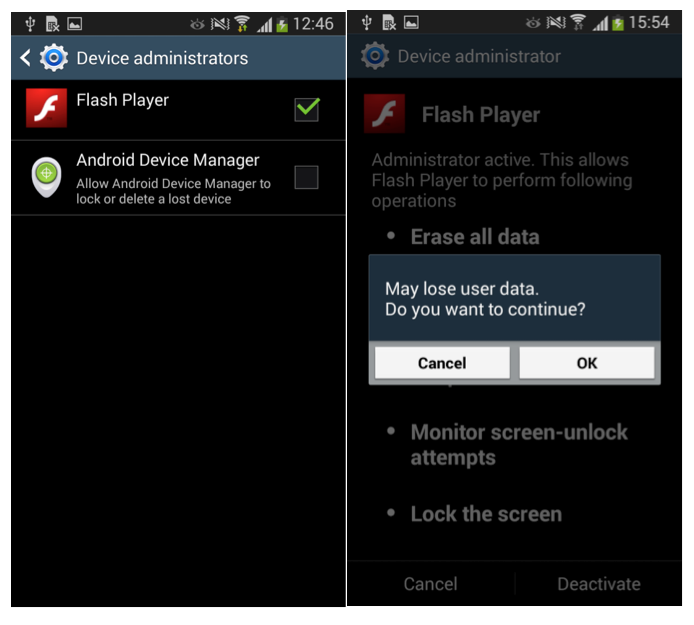 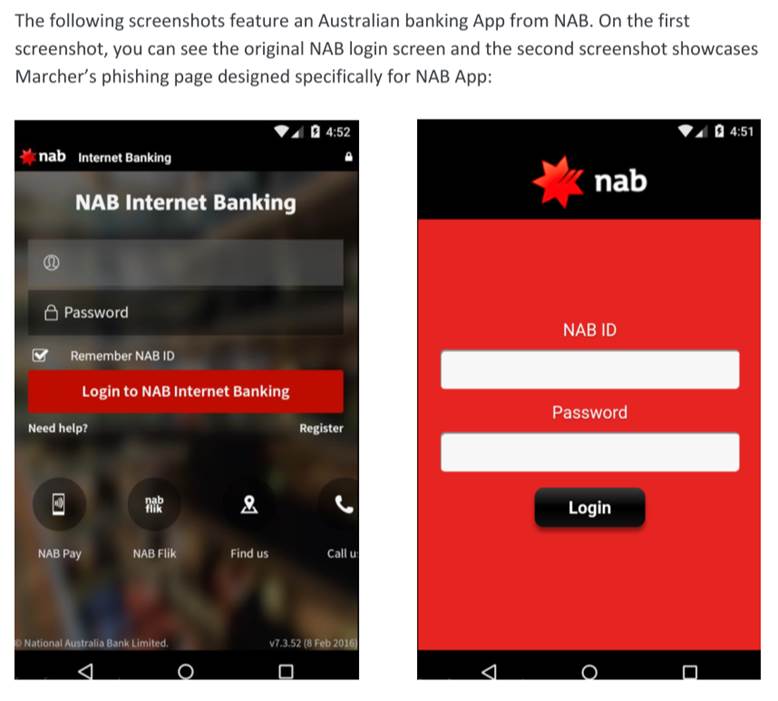 9
Threat landscape financial sector
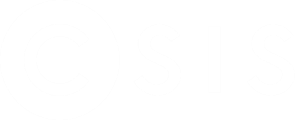 2.00
Trends - Targeting the banks
Threat actors becoming more patient, more professional
Carbanak case
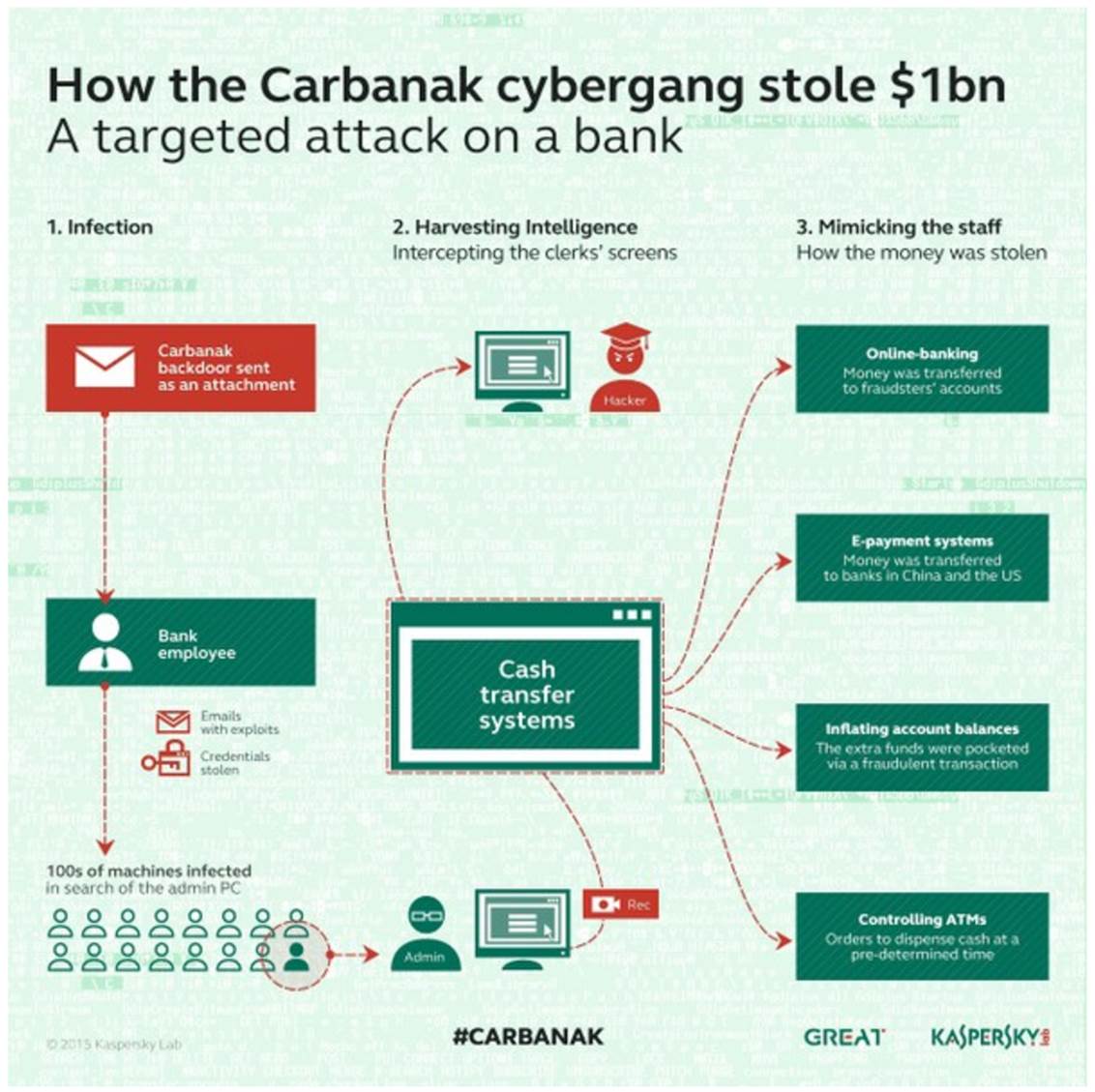 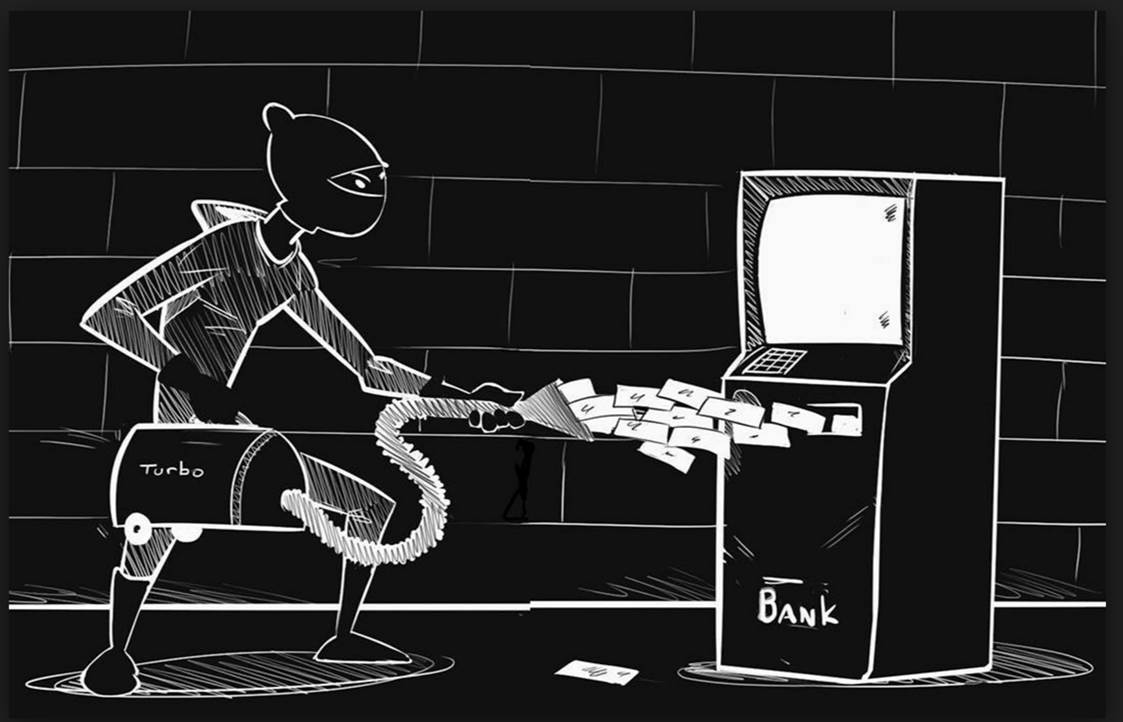 11
Threat actors becoming more patient, more professional
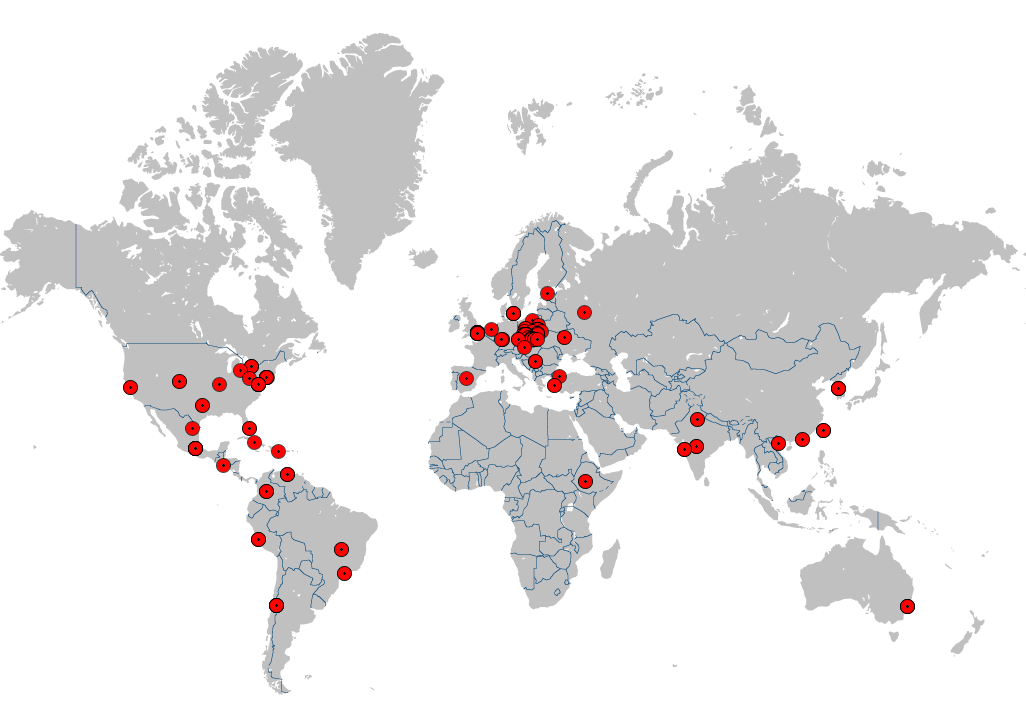 Polish waterhole attack
Poland hardest hit
12
Threat actors becoming more patient, more professional
Polish waterhole attack: someone seems to setup Russia to be behind the attack
13
Threat actors becoming more patient, more professional
Taiwan Swift attack
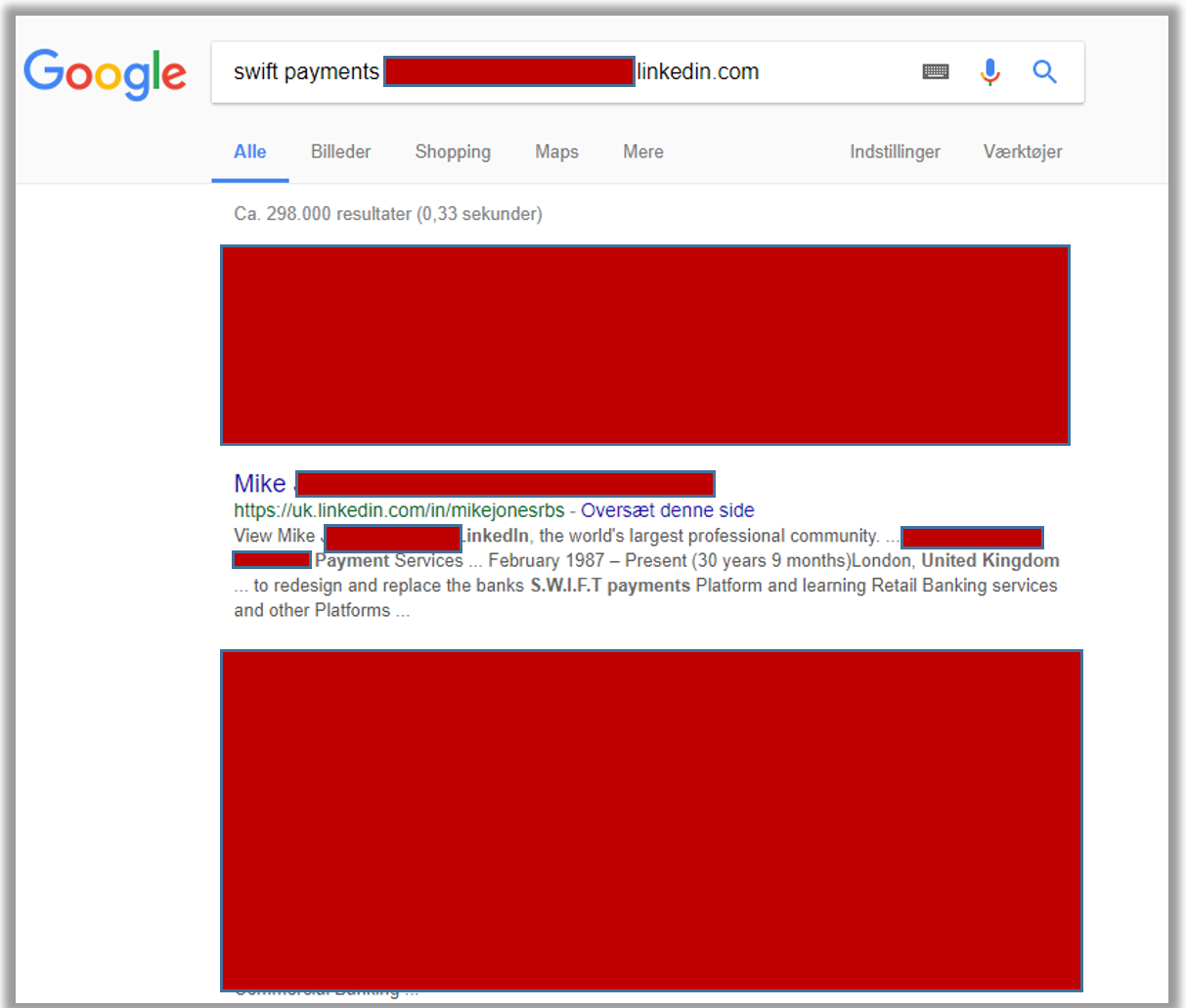 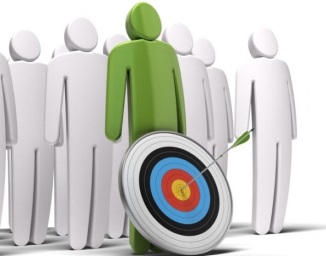 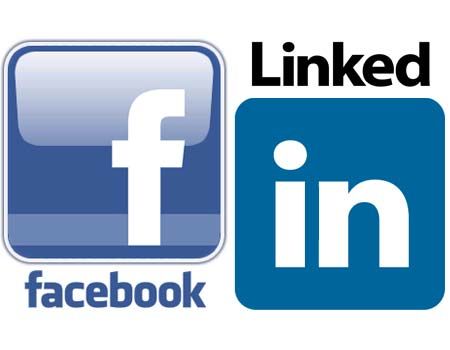 14
Threat landscape financial sector
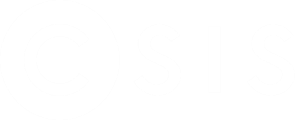 3.00
Summary
Summary
Important things to keep in mind for 2018
DDoS attacks expected to increase
RaaS expanding and evolving
Threat actors becoming more patient, more professional
Phishing campaigns smaller and more targeted
More ressources required by both organisations and vendors
More sophisticated attacks as CaaS models reach maturity
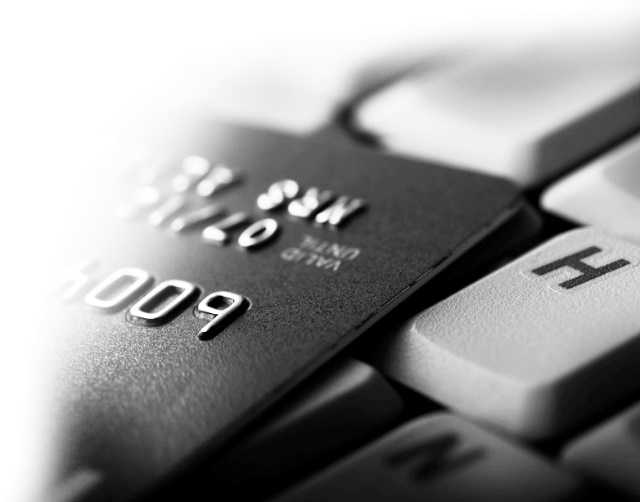 16
News
From today
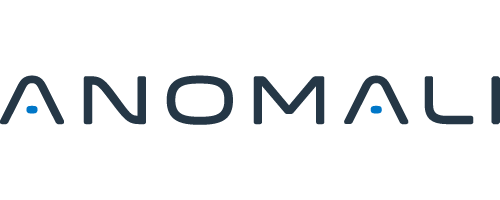 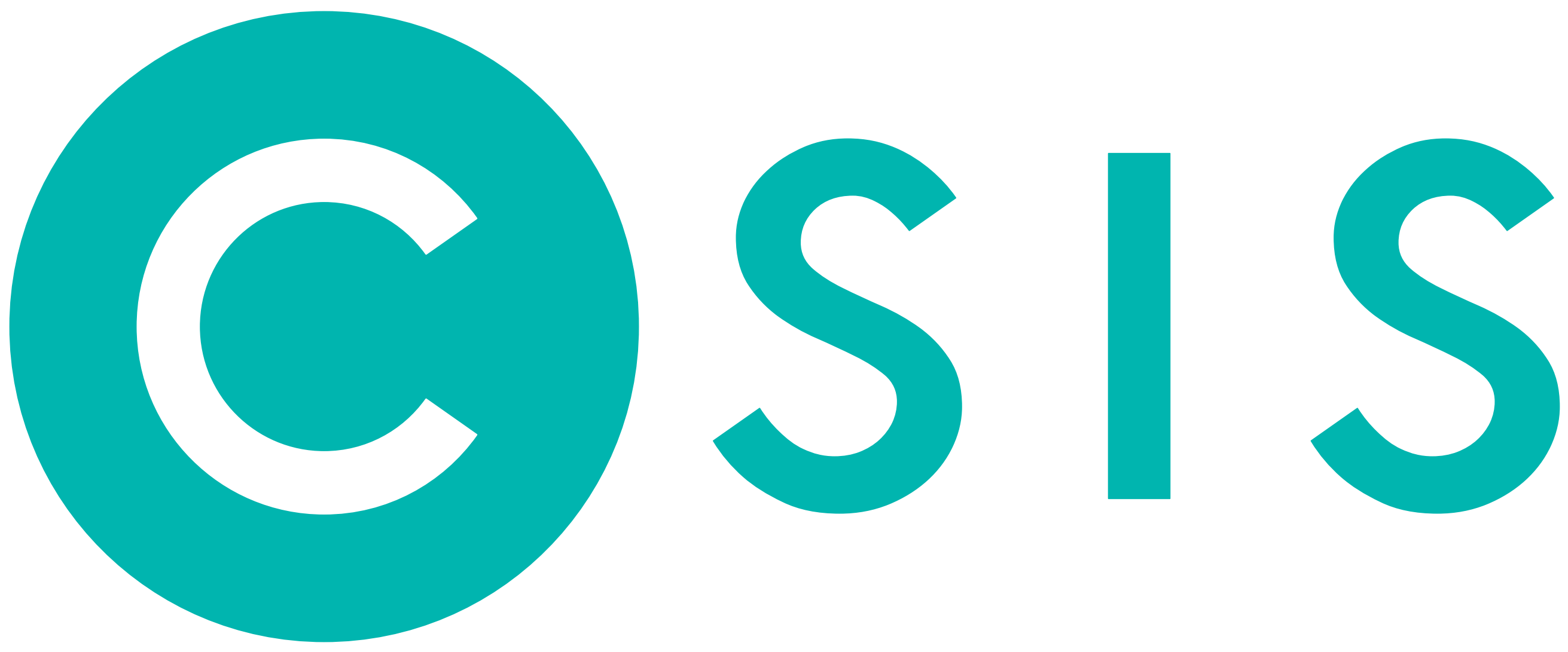 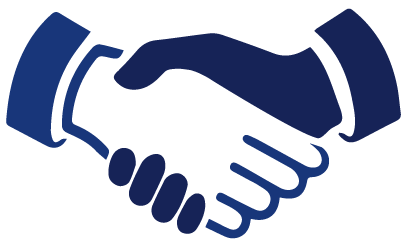 Thank you!
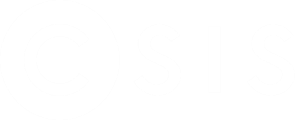 Jakob Fonsbøl <jsf@csis.dk>
REST ASSURED
CSIS at glance:
Danish private security company founded in 2003
Advisory Board member of EC3 since 2013
100+ Employees from 25 different nationalities
Data centers located across the globe
150+ financial institutions
Advisors to law enforcement agencies
Copenhagen Cybercrime Conference hosts
Credited by Gartner Group
Actionable and renowned threat intelligence
Known for outstanding reversing, incident response and forensics capabilities  
24/7 center with access to specialists
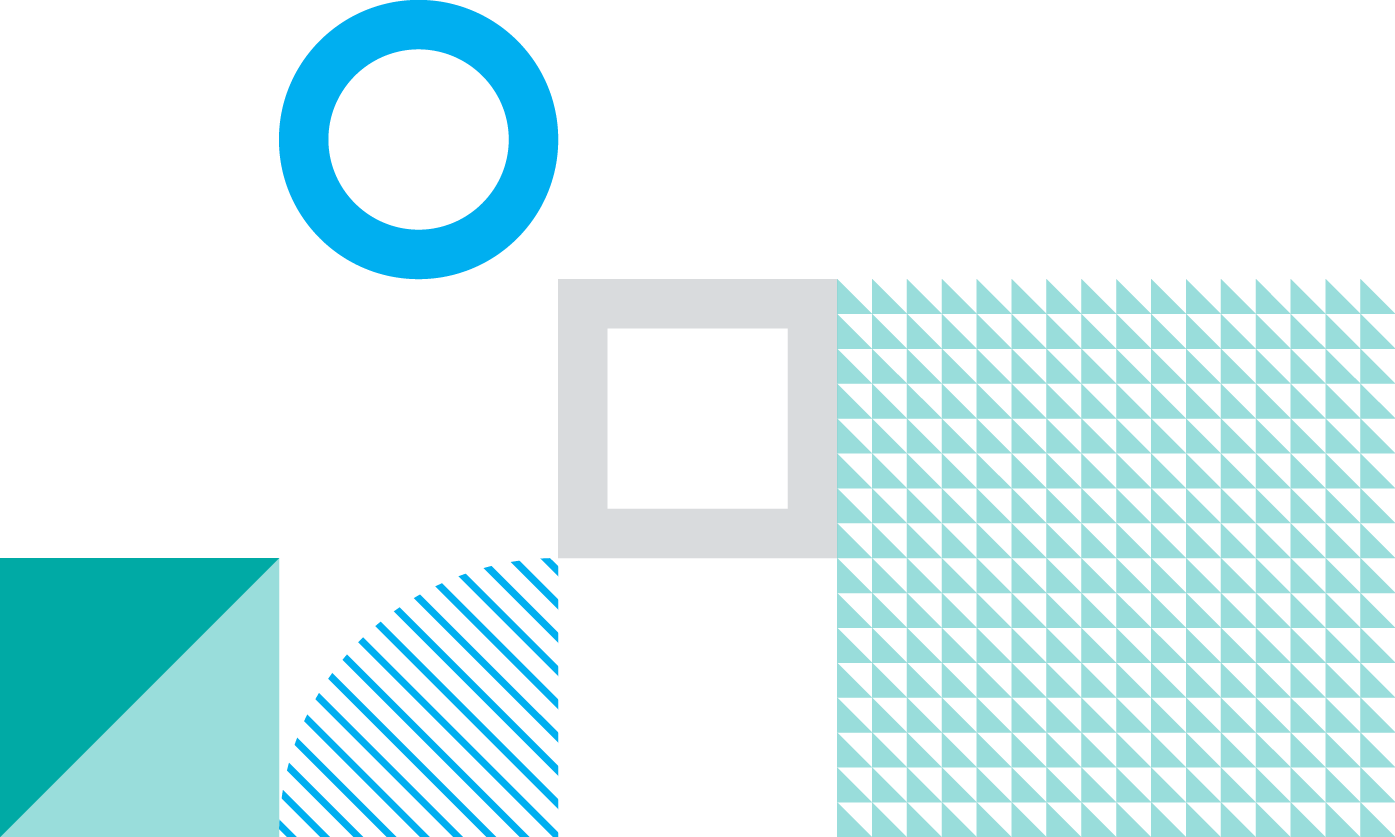 www.csis.dk